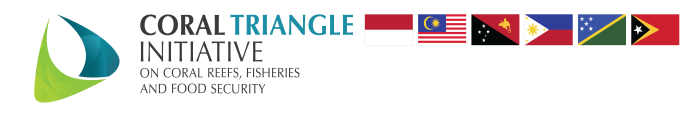 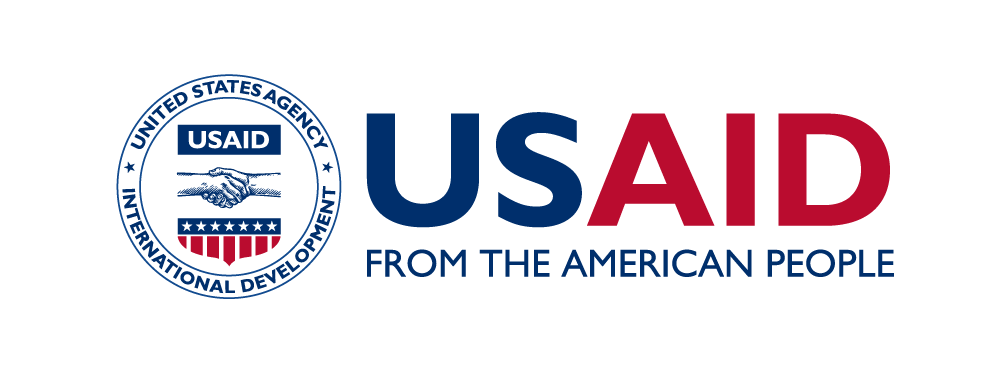 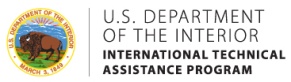 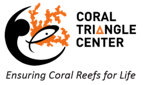 TIMOR-LESTE FINAL REPORT WOMEN’S  INTERGENARATIONAL LEADERSHIP LEARNING FORUM            Conservation ChallengeSmall Grants ProgramHouseholds plastics and fabrics  Waste Management,   in  Atauro Villa and Beloi VillageSupport by CTC  and  implementing by Women  Leader Forum            Alda Sousa Lemos da Rosa, (Mentor)     Esmeralda dos Santos ,  ( Mentee)Bali, 22-26 October 2018
MAP Atauro Island
Project Overview
Atauro Island, lies north of Timor Leste, is one Municipal in District of Dili. It has five Villages: Vila-Maumeta, Beloi, Maquili, Macadede, and Bequeli. There area 9,274 people live in Atauro Island comprises of 4,669 men and 4,605 women. Vila-Maumeta village where the conservation challenge  was run, populated by 1,826 people comprise of 957 men  869 women. They almost equal on numbers of men and women on both Atauro Island and Vila-Maumeta village indicates that women in Vila-Maumeta should have important role for Atauro development. 
The activities carry out in Vila and Beloi are, Approximation, socialization, Provide trash cans, collecting waste from households, training to  recycle plastic and fabric clothes to produce bags,  distribution and socialization.
Result
Expected 
around 657 households  received and use plastic and cloth bags for shopping 
Success 
725  bags distribution to households
Produce around US $ 200  income from bags donations
The visibility  of sea water  getting better around 60 cm in July 2018.
Vila and Beloi are cleaned
Challenges
In the beginning of project implementation, some challenges that women group faced were: 
1. least participation from households to collect their waste. 
2. Women out of the group, thought they will get paid for their participation.
3. There was an opinion that the activities will only wasting their time and can not give them income.
Even though facing the challenges, the women group were kept enthusiast in collecting waste.
Vision
Recommendation 
Need trainings with good tools/facilities for other
villages where coral reef conservation are available.
Need site visit for the women group to learn waste management from other area.
Need a mechanism for the women group to facilitate their daily activities.
Final Report
Local Leader Approximation
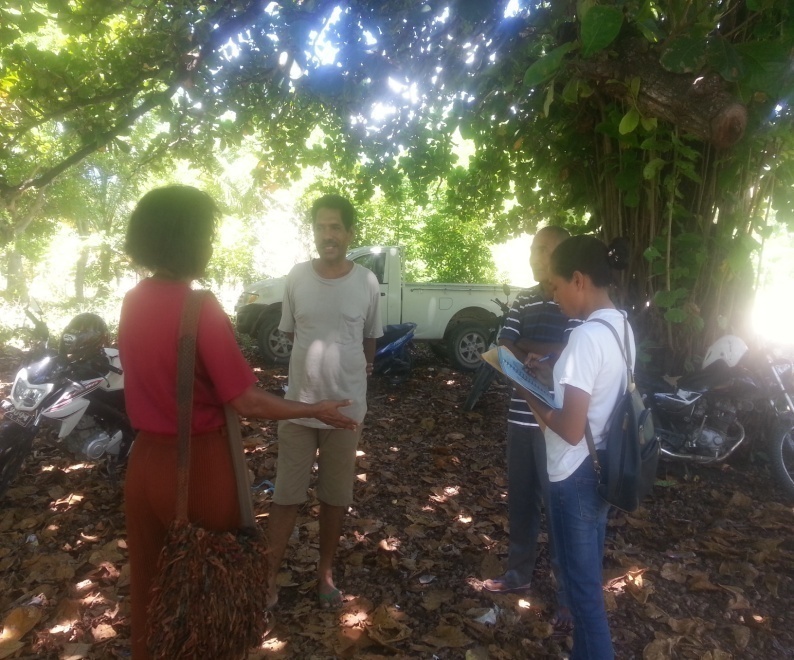 Socialization on Plastic & Fabric waste Collection with local leaders, veteran, religious in Villa & Beloi Villages
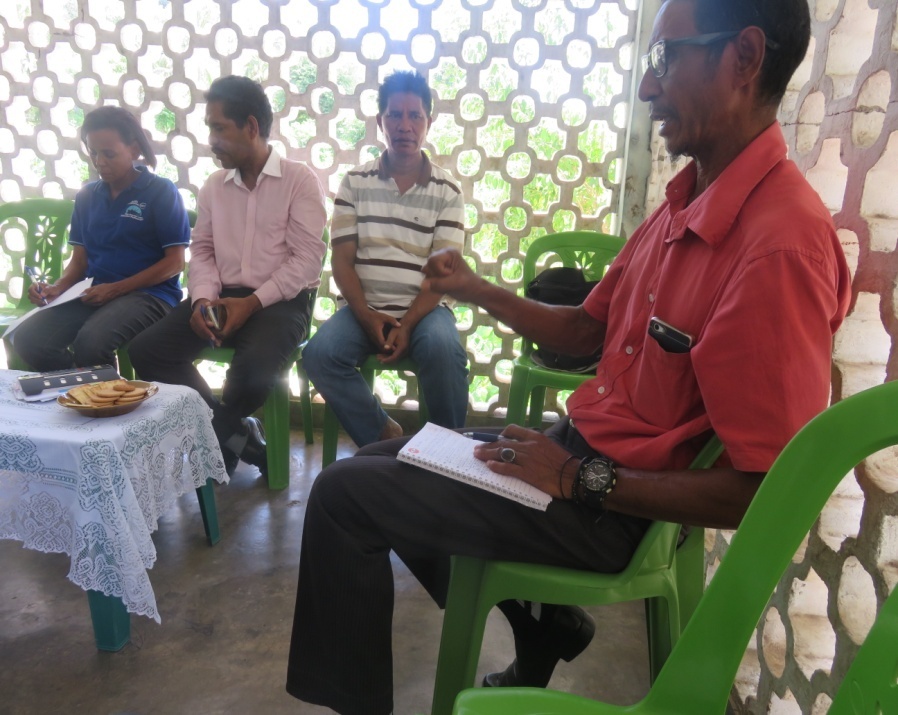 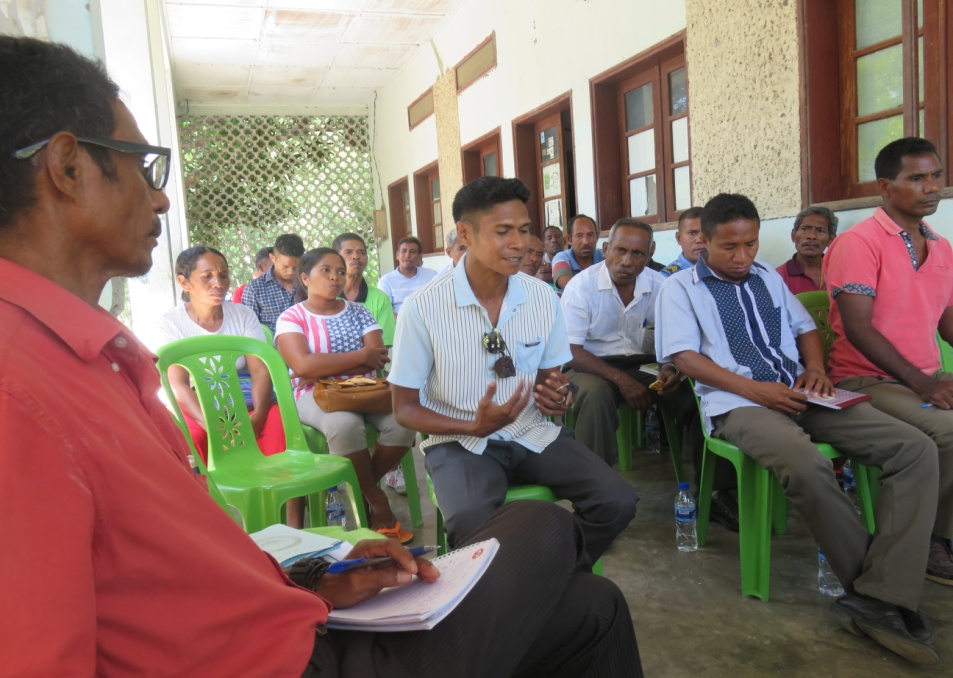 Interview with Radio Community  of Atauro
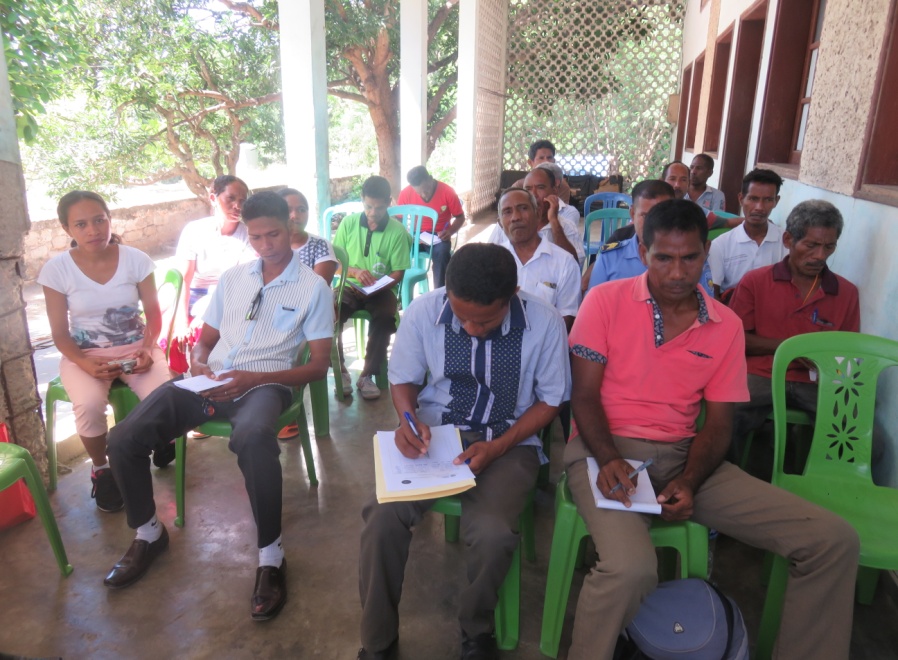 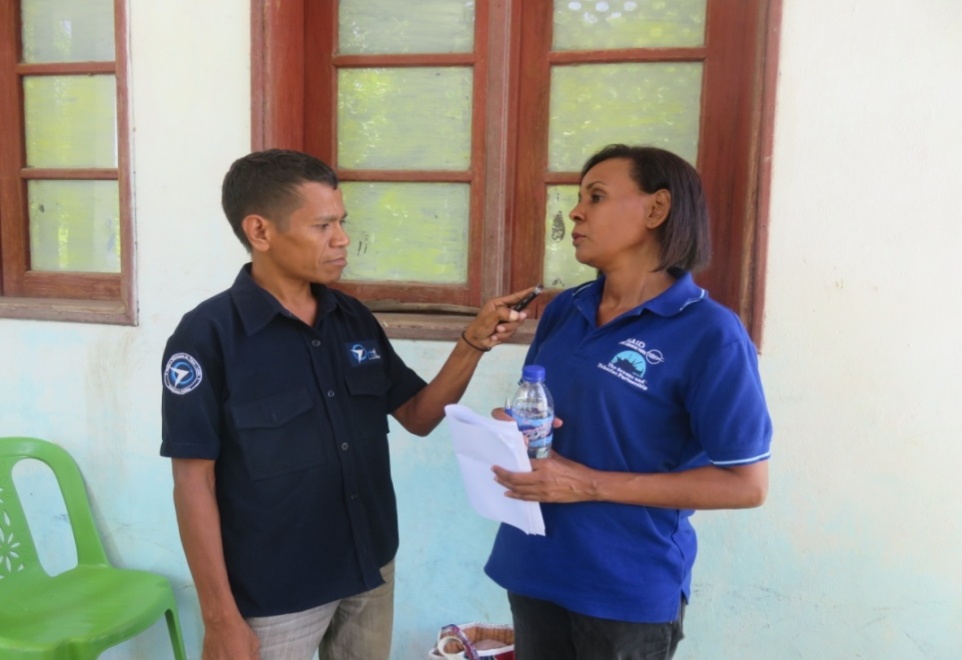 Update information about implementing activity  & Coordination with CTC Coordinator & CI about progress work
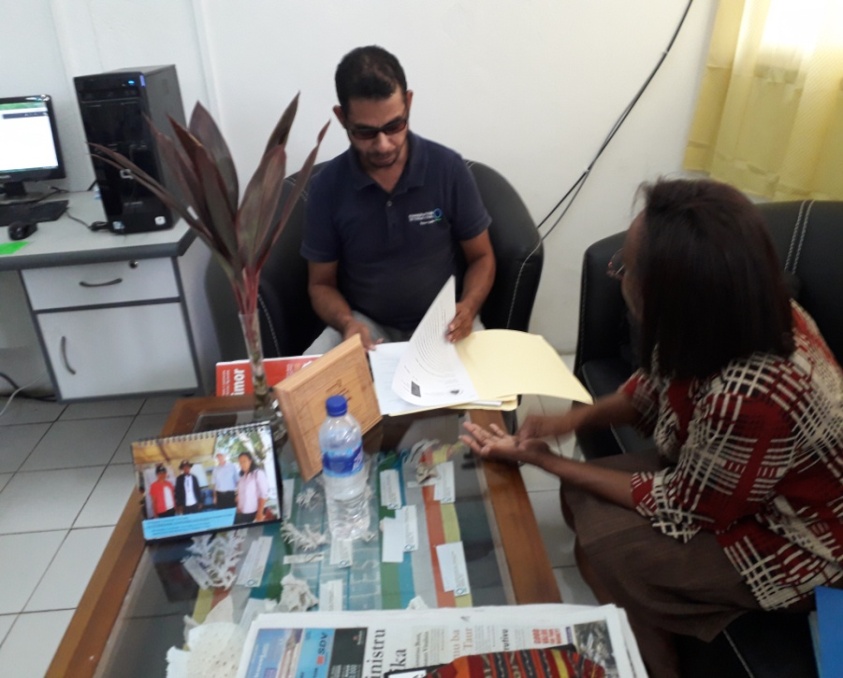 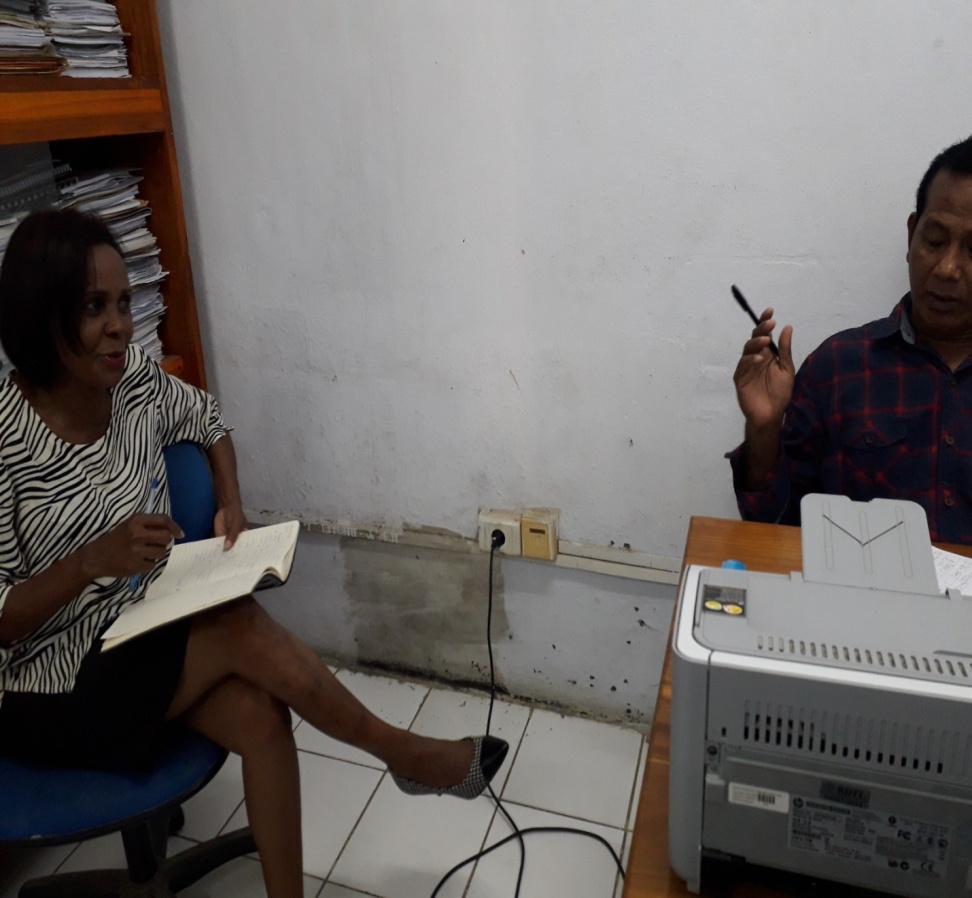 Consultation with director of National Directorate of Pollution, from secretariat state of environment about waste management
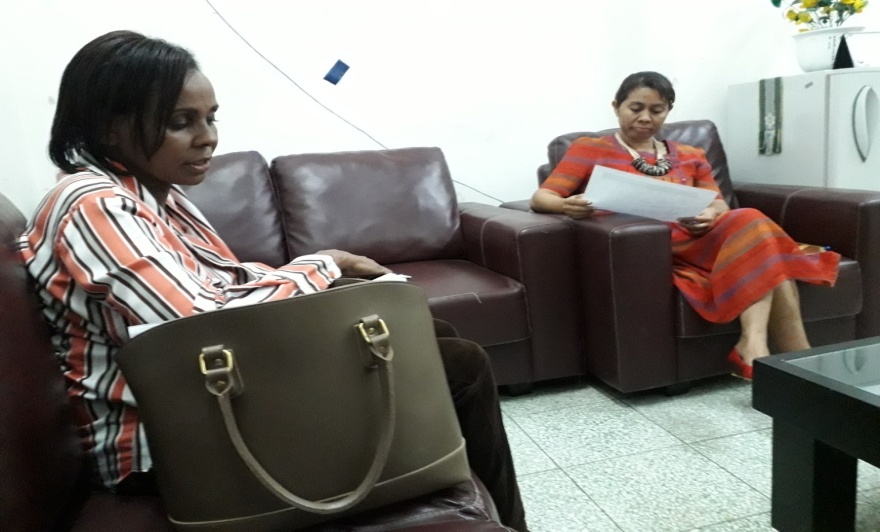 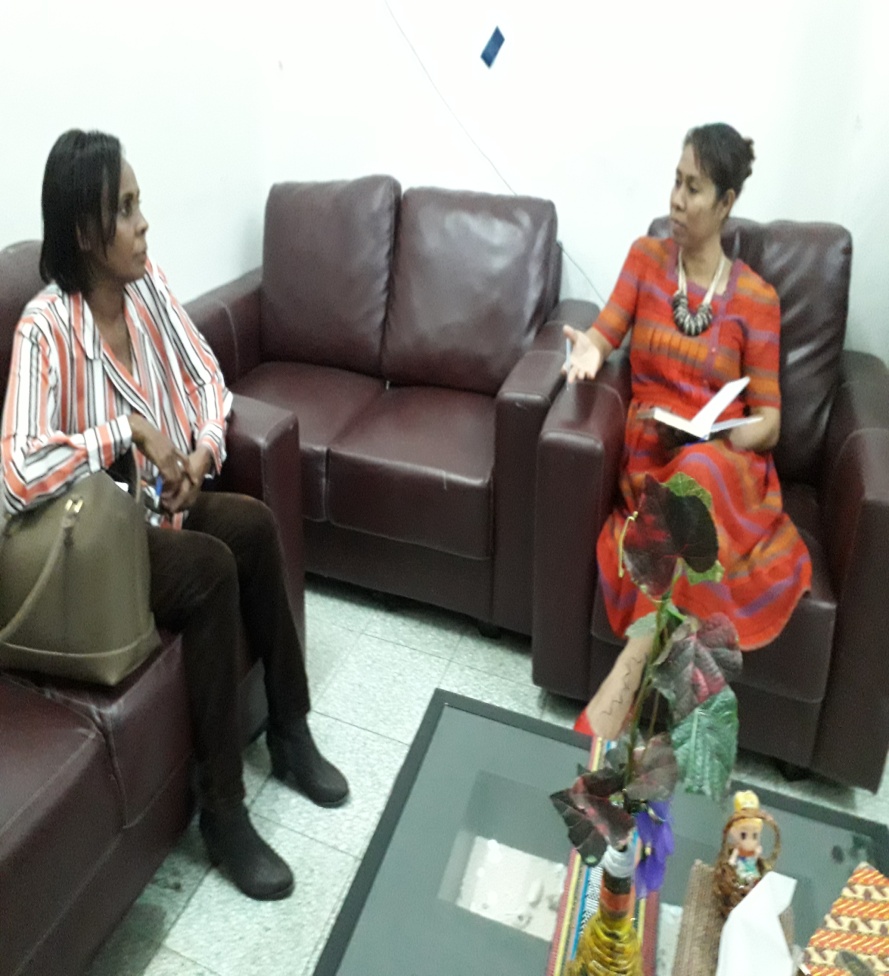 Identify Women Group for Households Plastic & Fabric Waste Management Vila Village Atauro Island TL
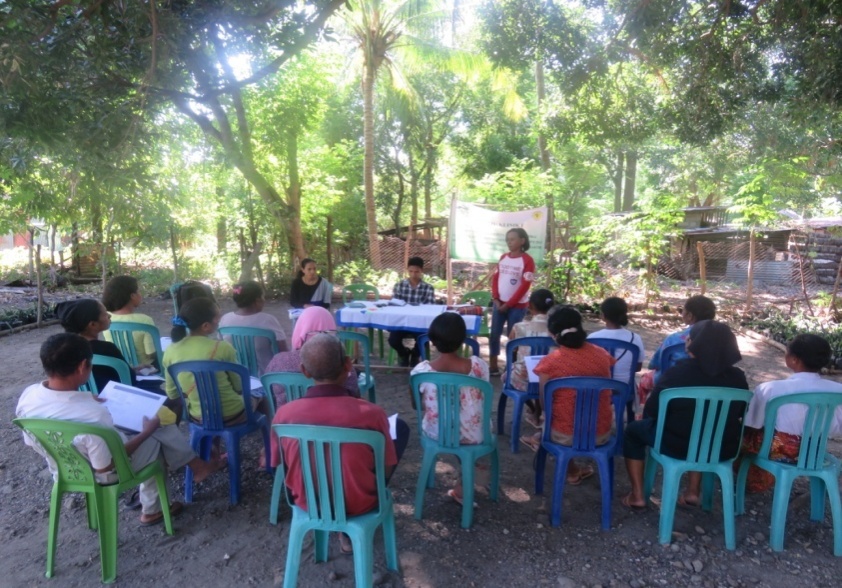 Identify Women Group for Households Plastic & Fabric Waste 
Management Beloi Village Atauro Island TL
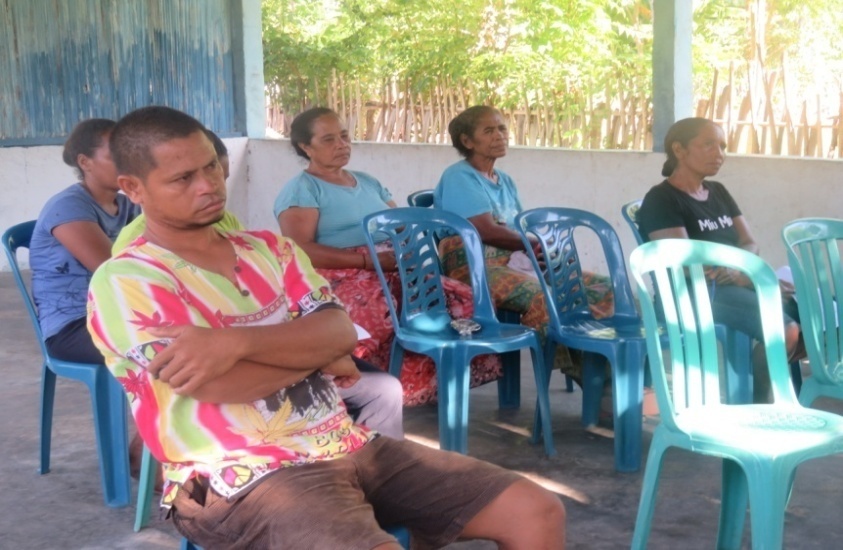 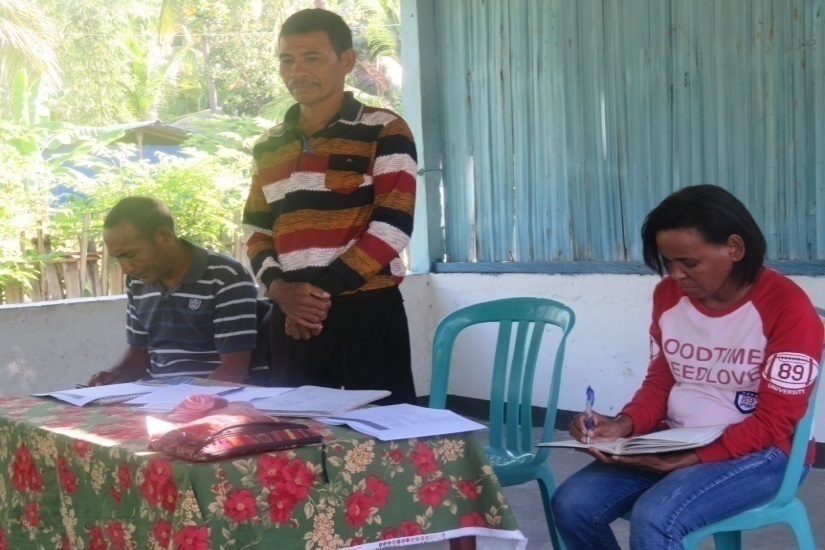 Hand over Villages Regulation area of conservation  from Head of Village to Mentor & Mentee
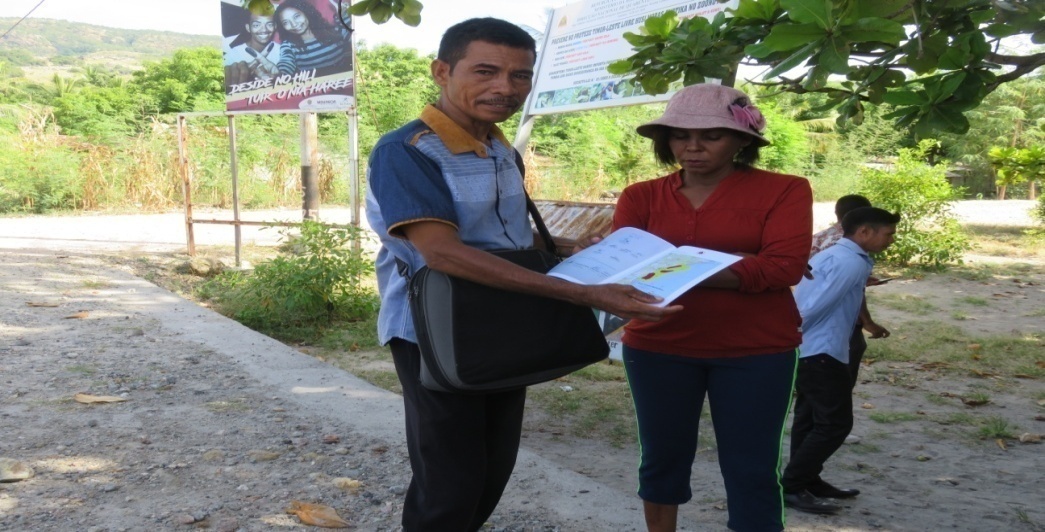 Delivered trash cans  to Vila & Beloi, Atauro Island
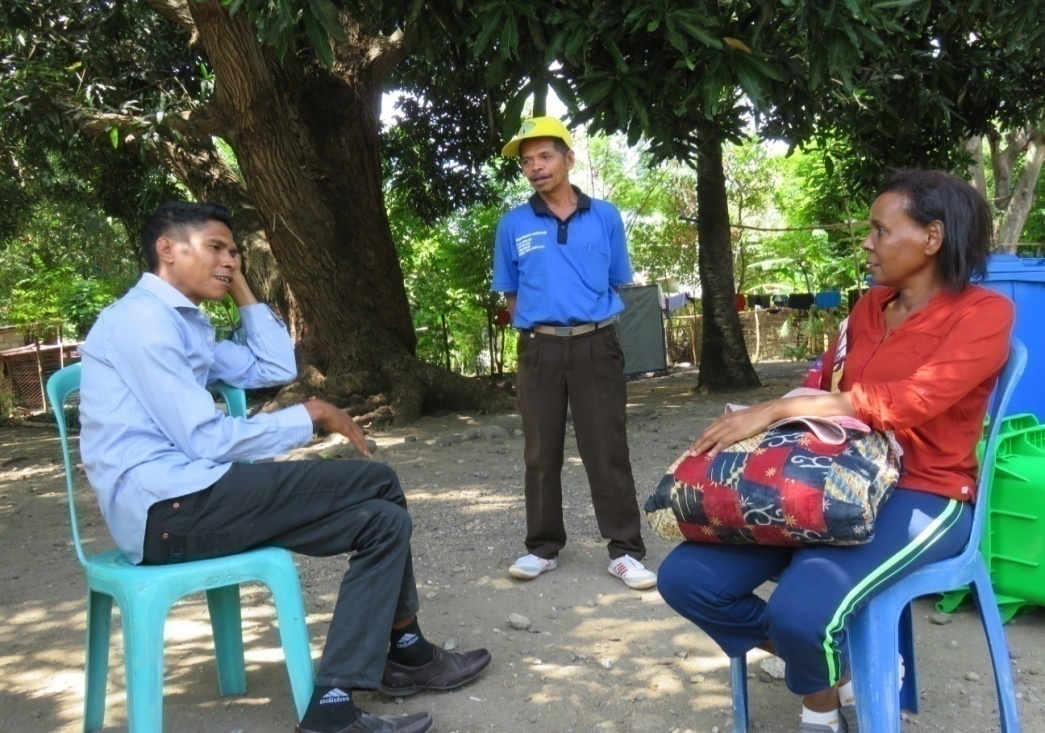 Socialized use Diary  to Collect Waste  for Group Identification
DIARIO COLECÇÃO DE LIXO WLF
DIARIO WASTE COLLECTION WLF
TABEL  UNIT OF RUBBISHBEENG 
NAME OF  RESPONSIBLE GRUPO	: ...........................................................................................................
DISTRICT  : ................................ SUB DISTRICT : ................................... VILLAGE : ……………………
GROUP     : .........................................................................................................
DATE        : ............./..................../...............
Distribution trash cans for group identification
Group identification starting waste collection
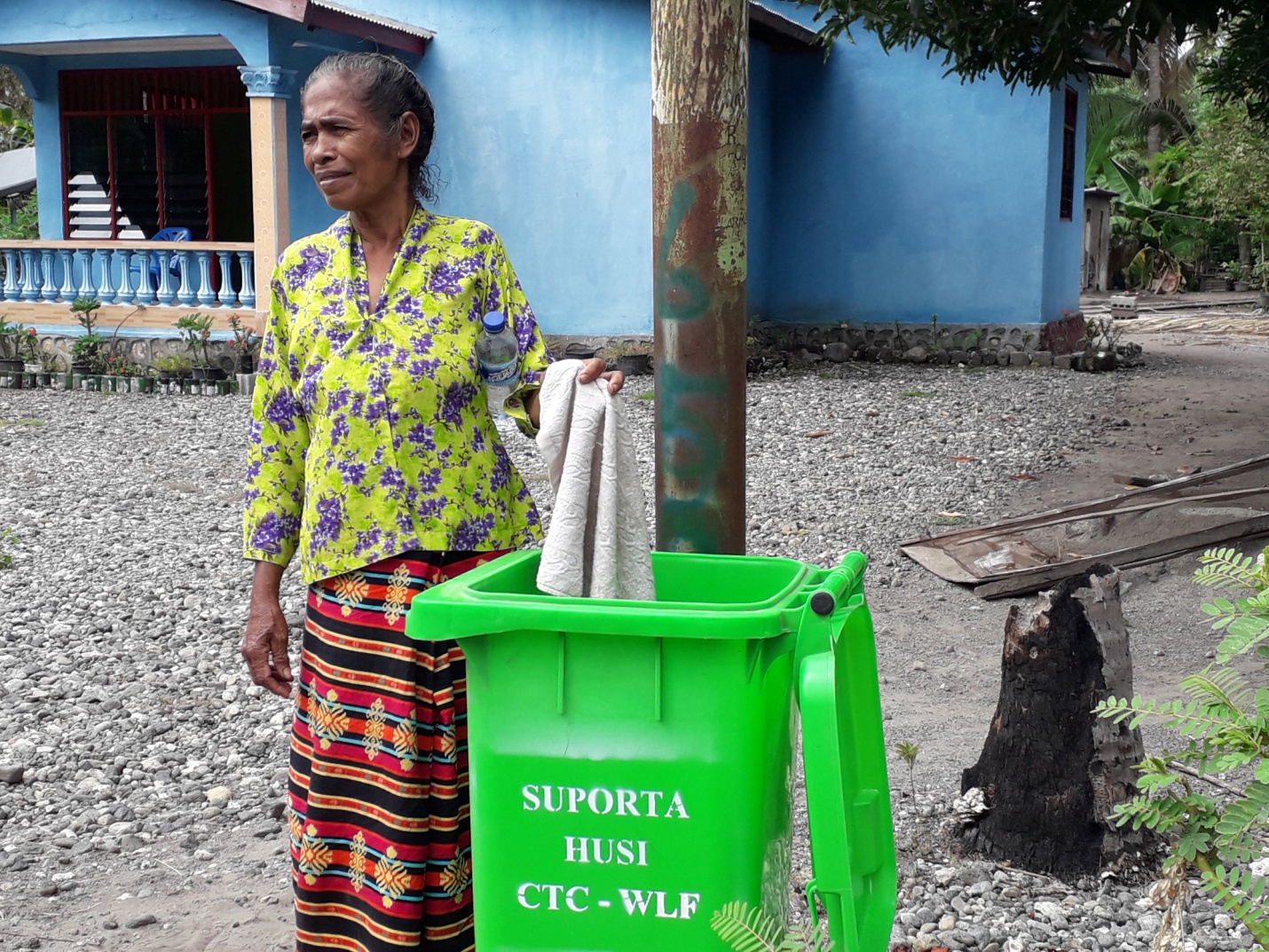 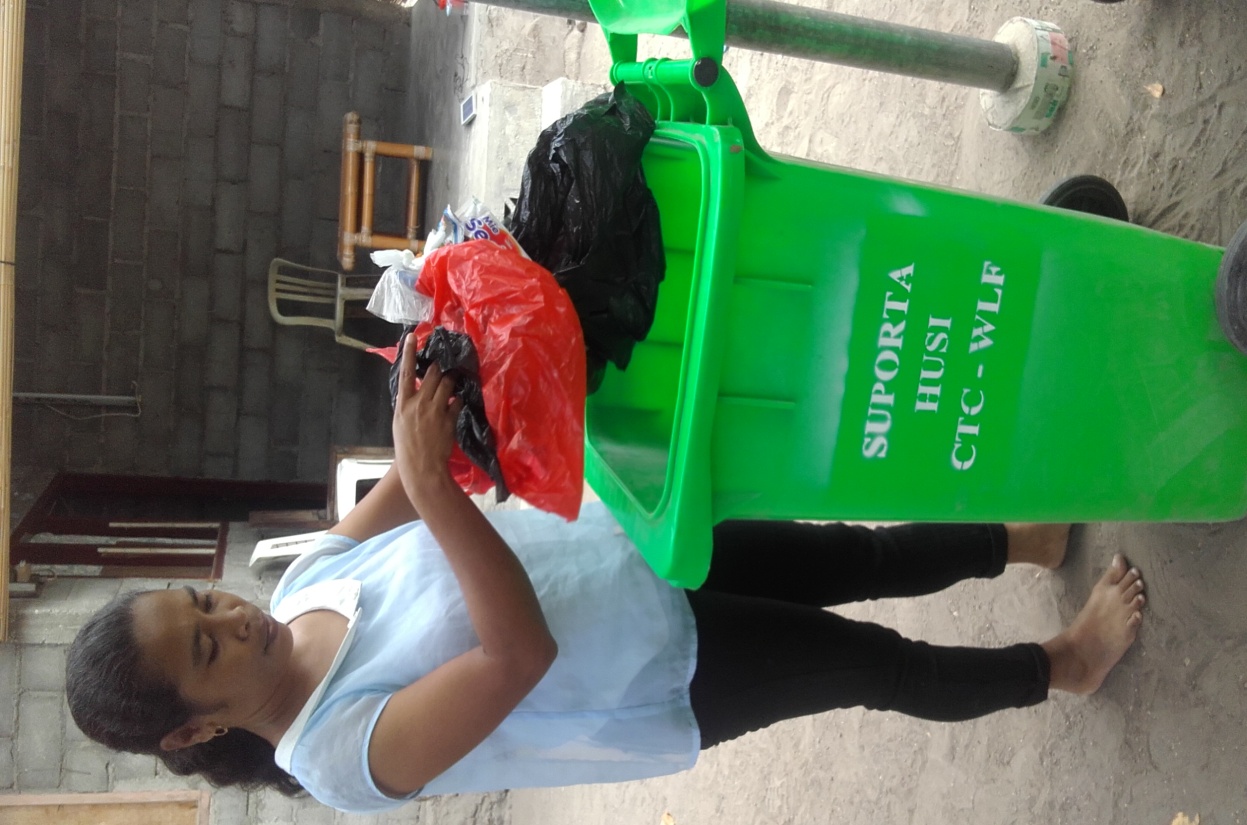 Socialized the function of its recycle plastic & fabric bags
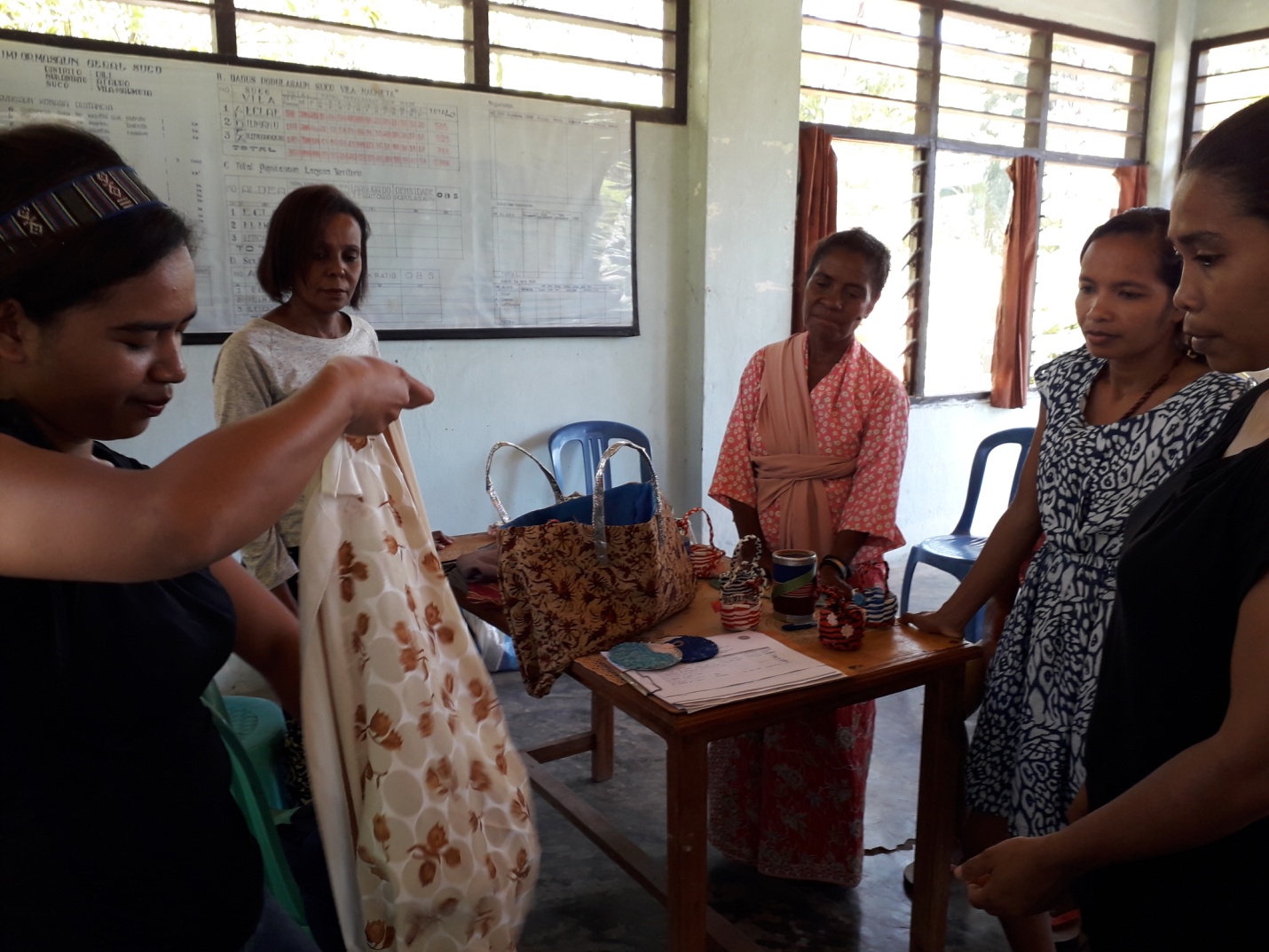 Update Progress work to Donors of USAID, CTC Bali, National Director  & Chief of Dept.  (July 09, 2018)
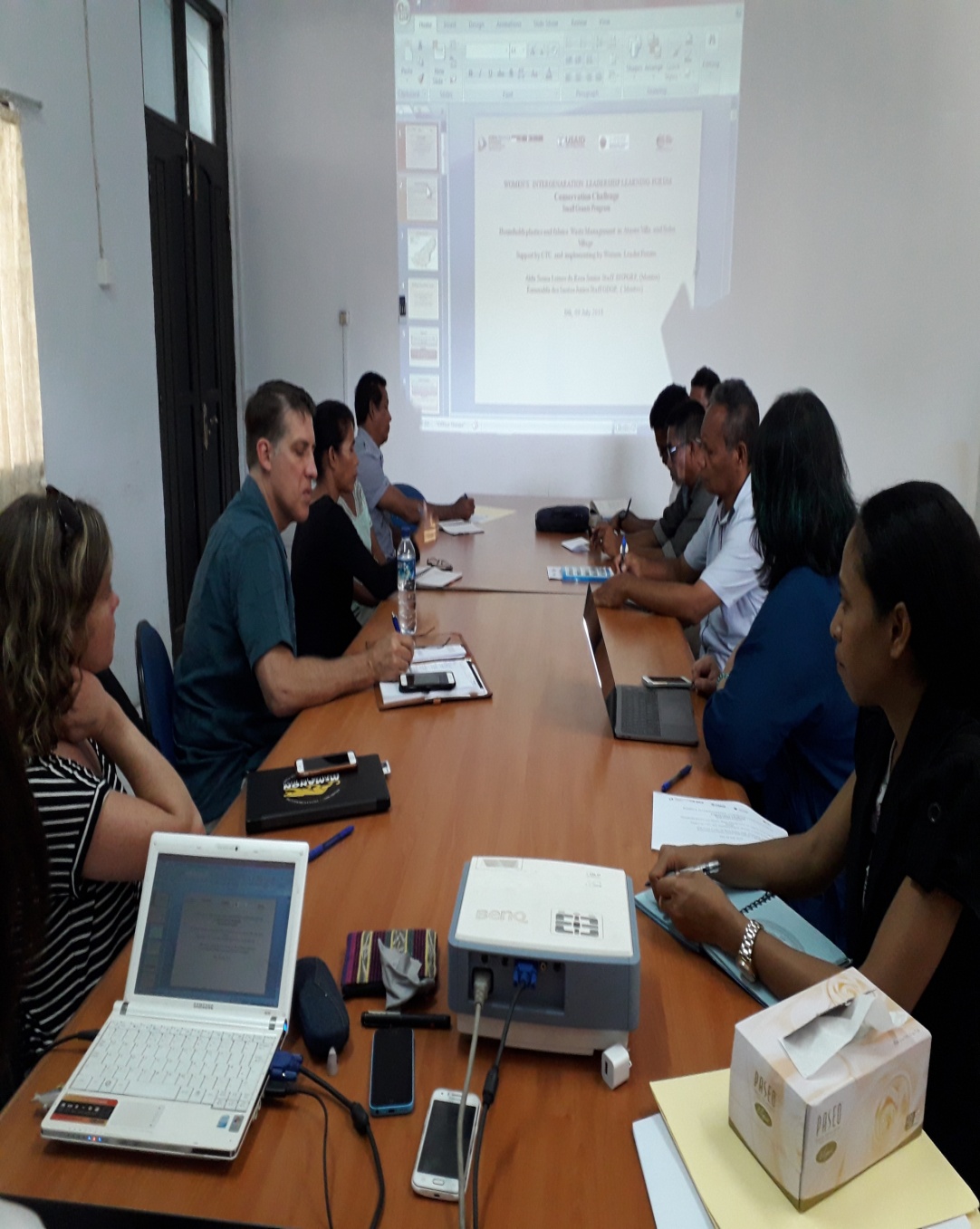 Site Visit to Atauro Island, discuss with women target group identification (July 10, 2018)
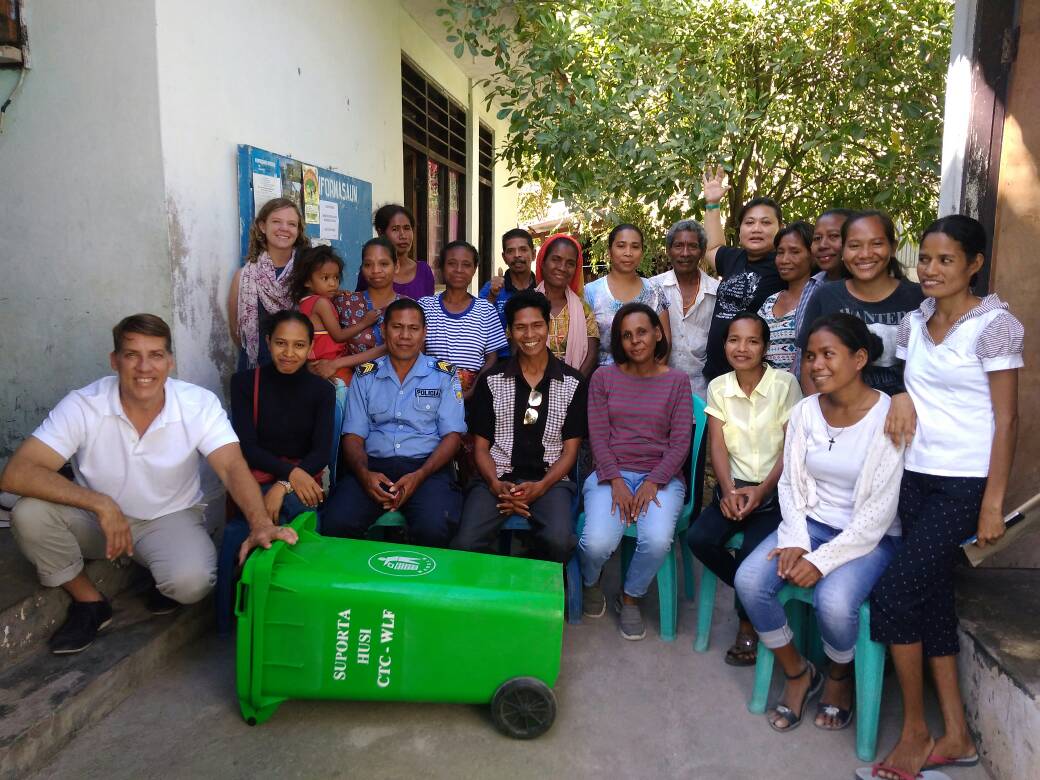 Consultation with Trainer from National Directorate of Pollution  for preparation training on production plastic & cloth bags etc….
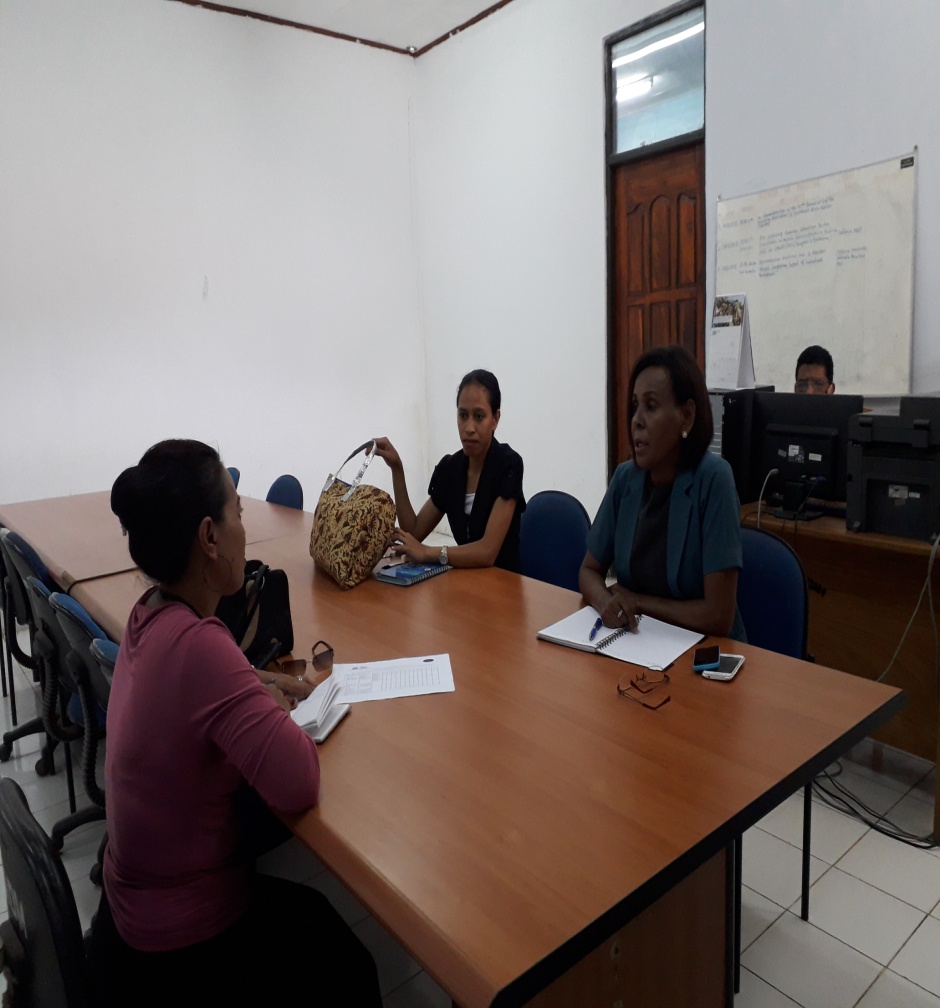 Door to door to women target group for waste collection
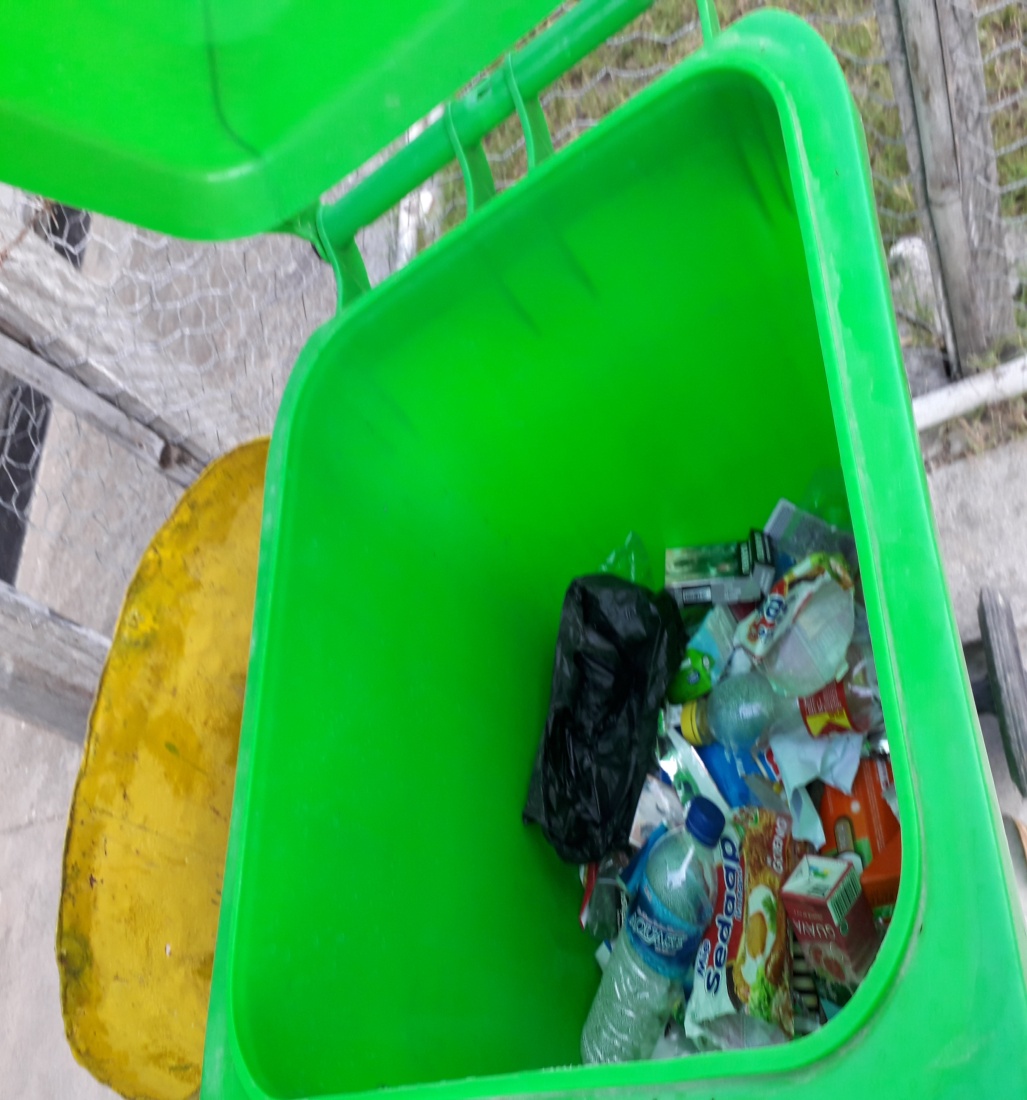 Door to door to  Community House & Observe direct to how the community  Creative to reduce  Cans & Plastic from rubbish
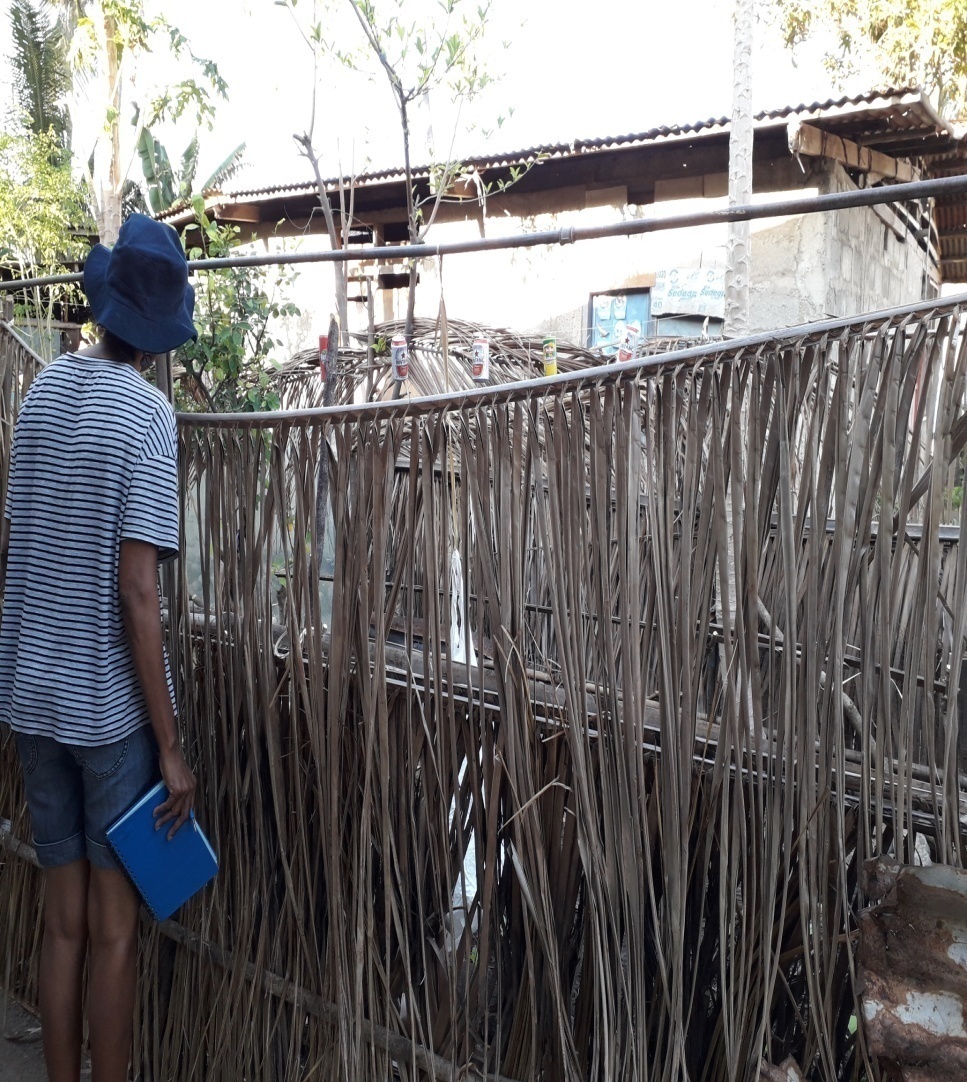 Opening Ceremony of households target woment group   (Atauro Vila, August 13-24, 2018)
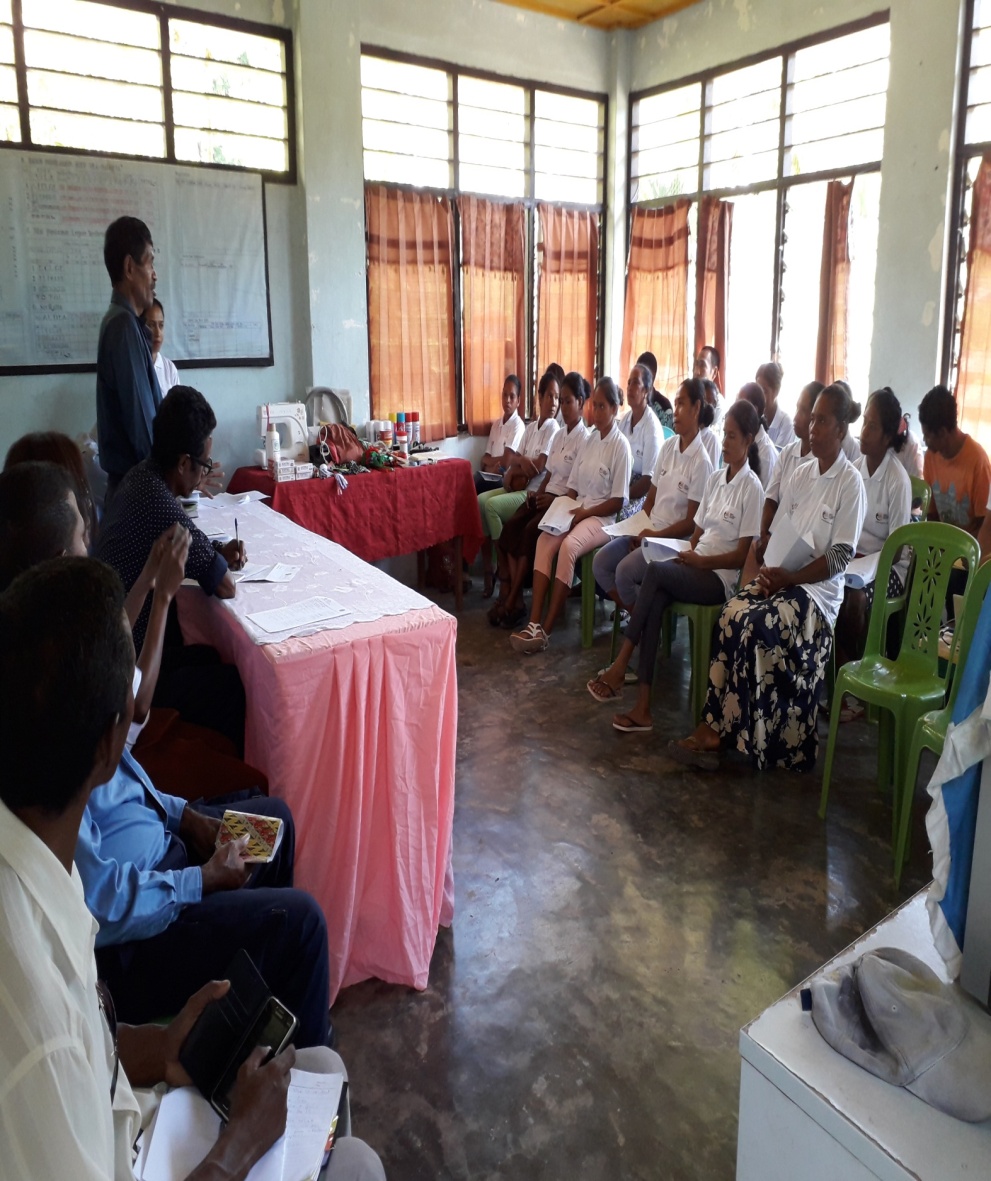 Women target group starting to collect the rubbish for production bags
The trainer starting to explain about how the function of plastic & cloth
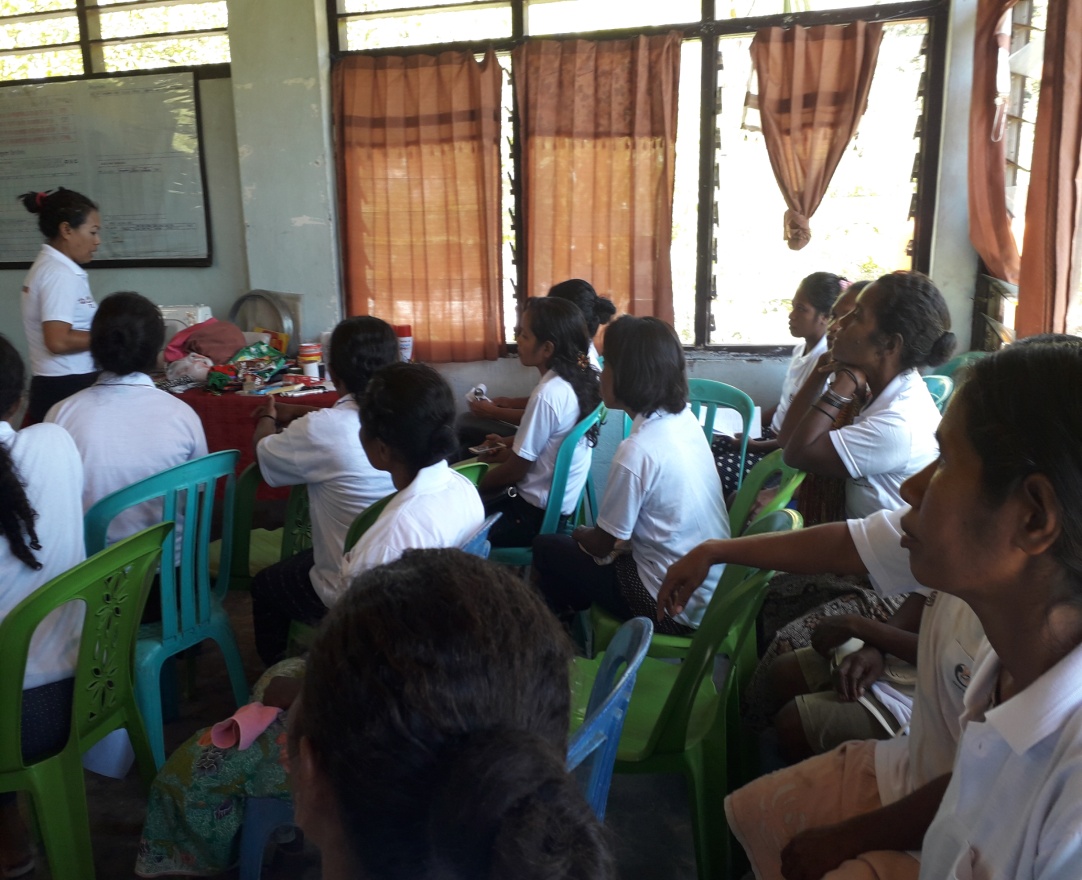 They are starting to produce the bags from plastic
They are sewing the plastic bags by using machine
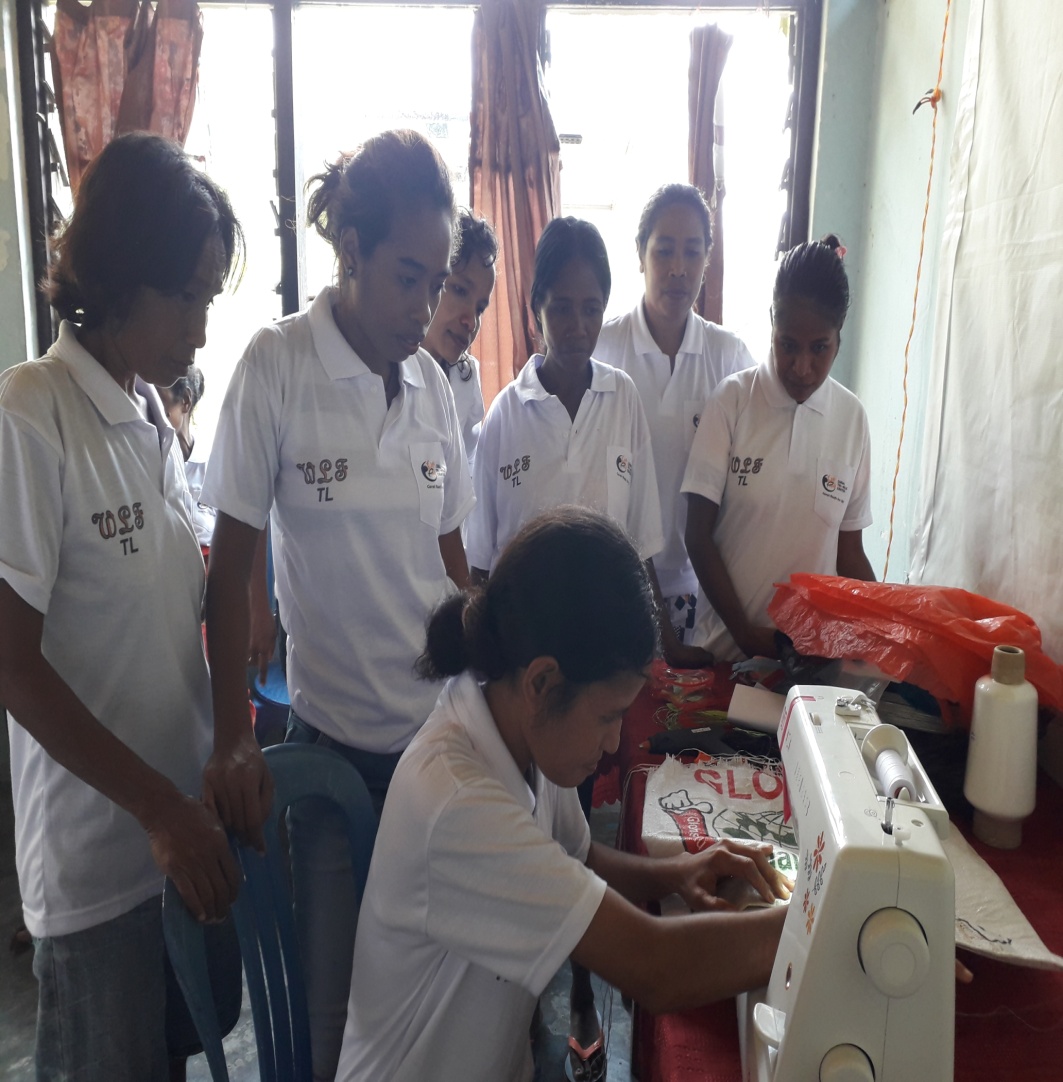 Visitant from NewZeland ambassador  to women groups
15 women target  group Vila & Beloi
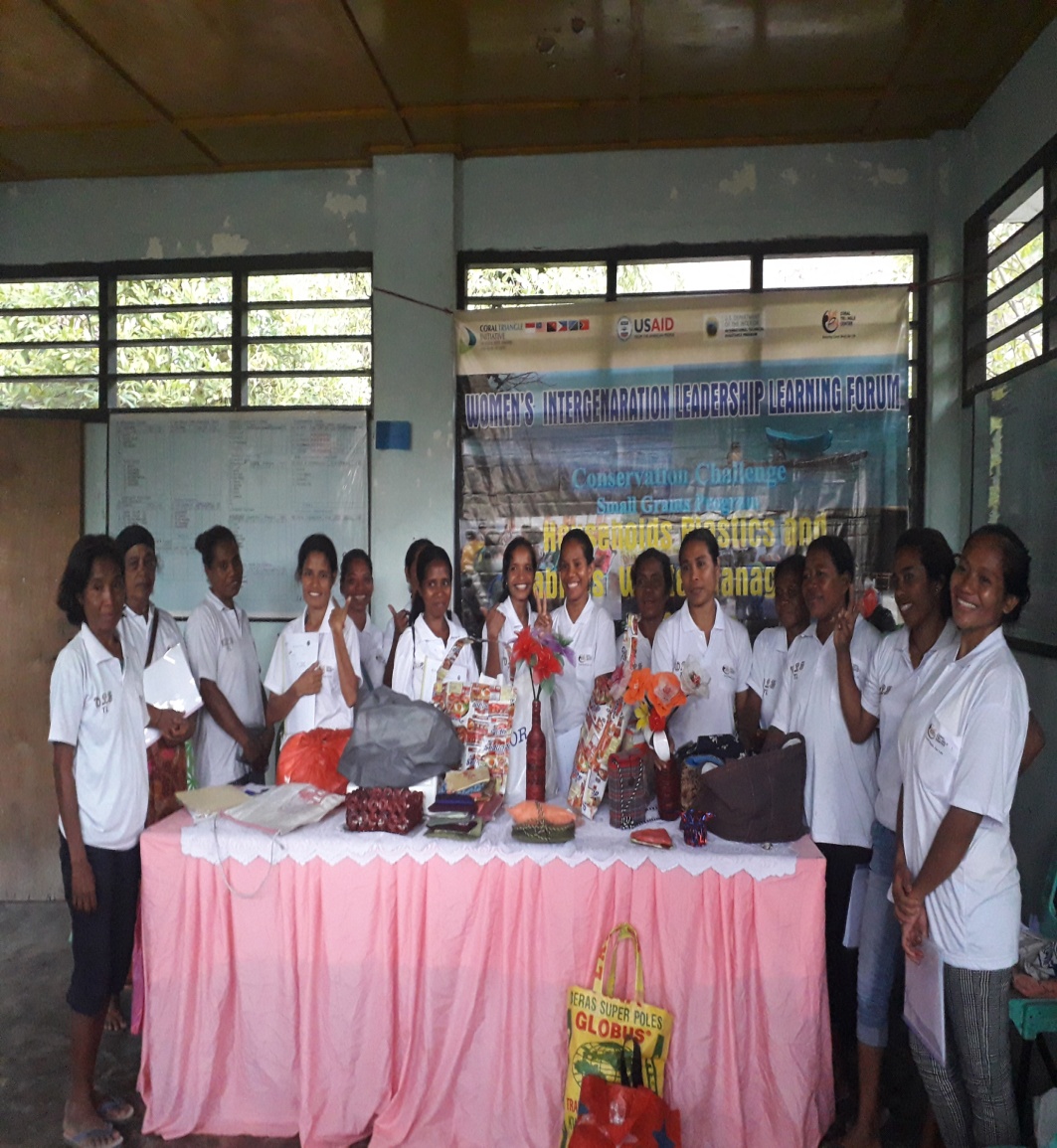 Last day training organize Women target group to collect the rubbish around conservation area
Welcome to our Guest with Traditional Dancing of Timor leste
Registration form of Socialization on plastic &cloth  bags etc…!
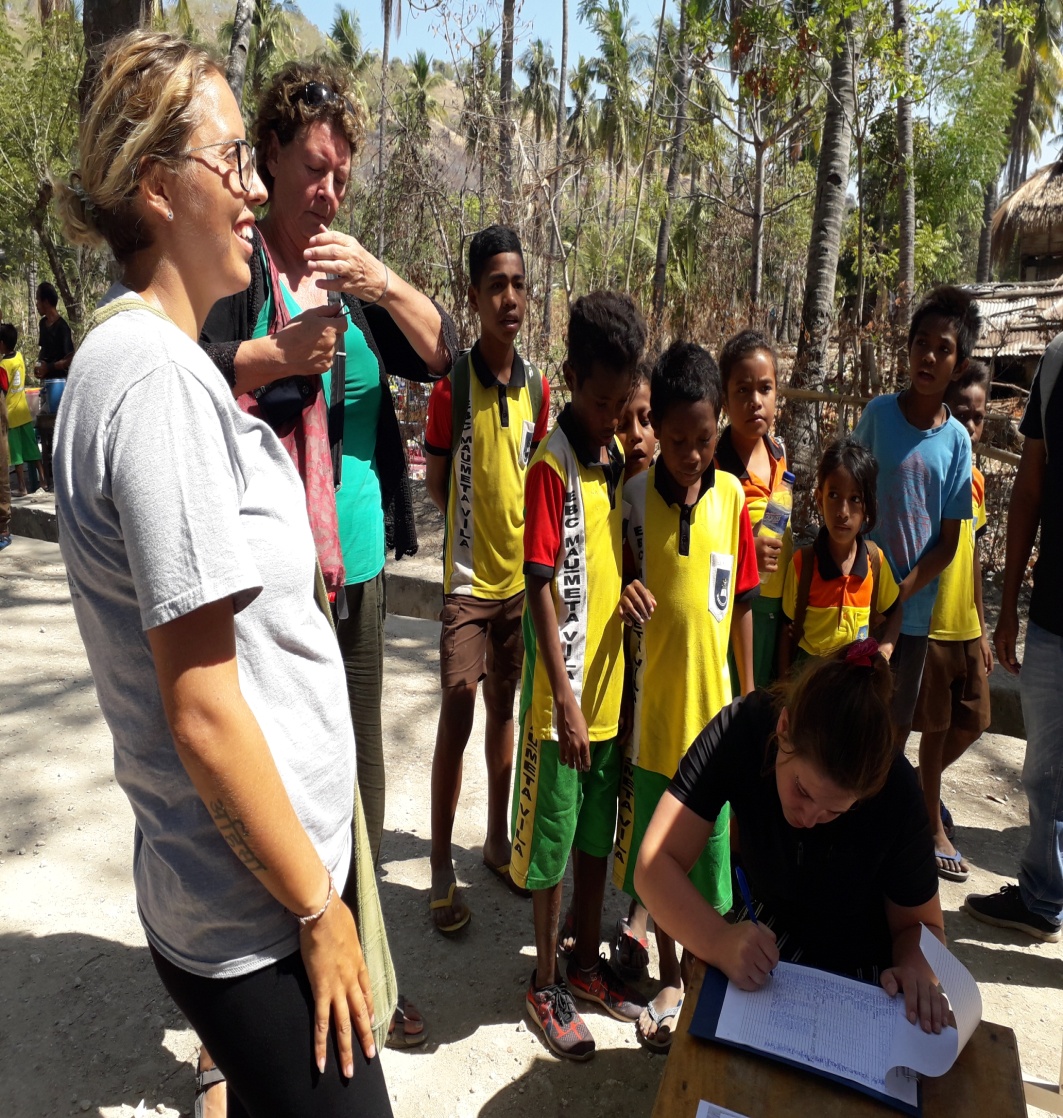 Opening Ceremony, speech from local leader, 21 Sept 2018 Vila Atauro  Island
Speech from Chief of Village Atauro Vila
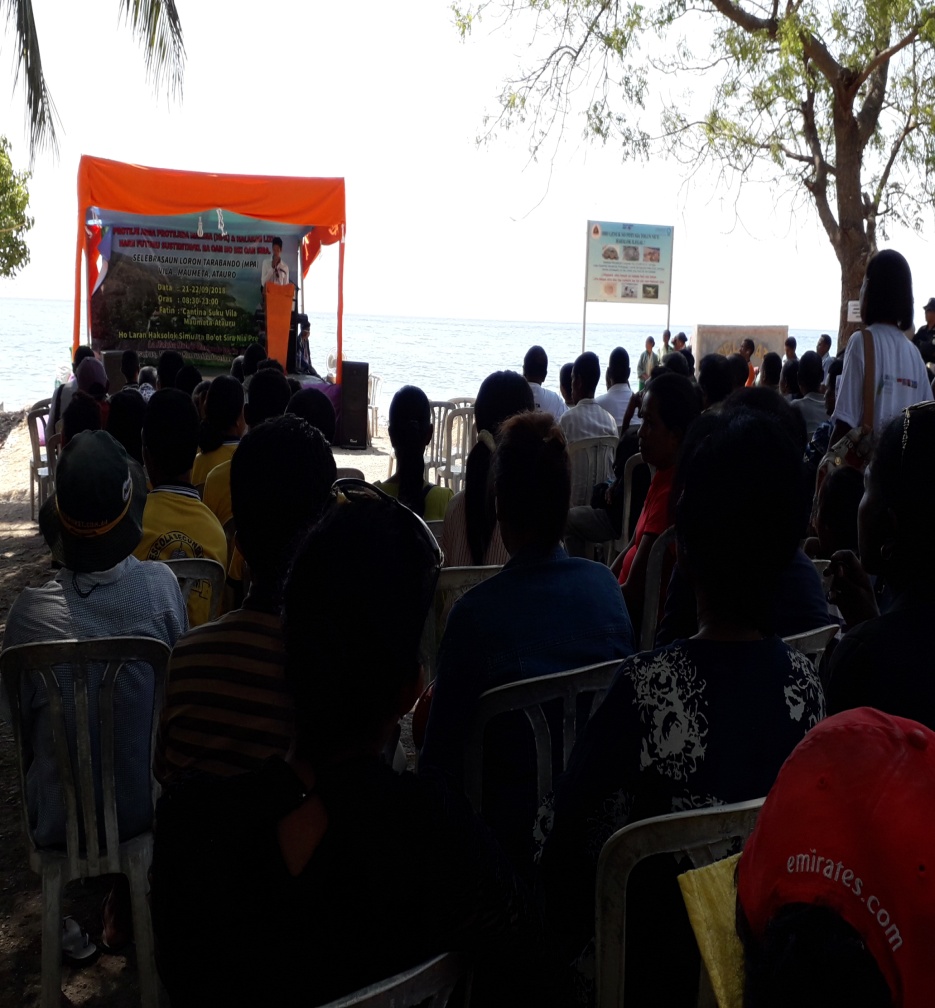 Guest visit our expo for socialization in 22 Sept 2018, Atauro Island Timor-leste
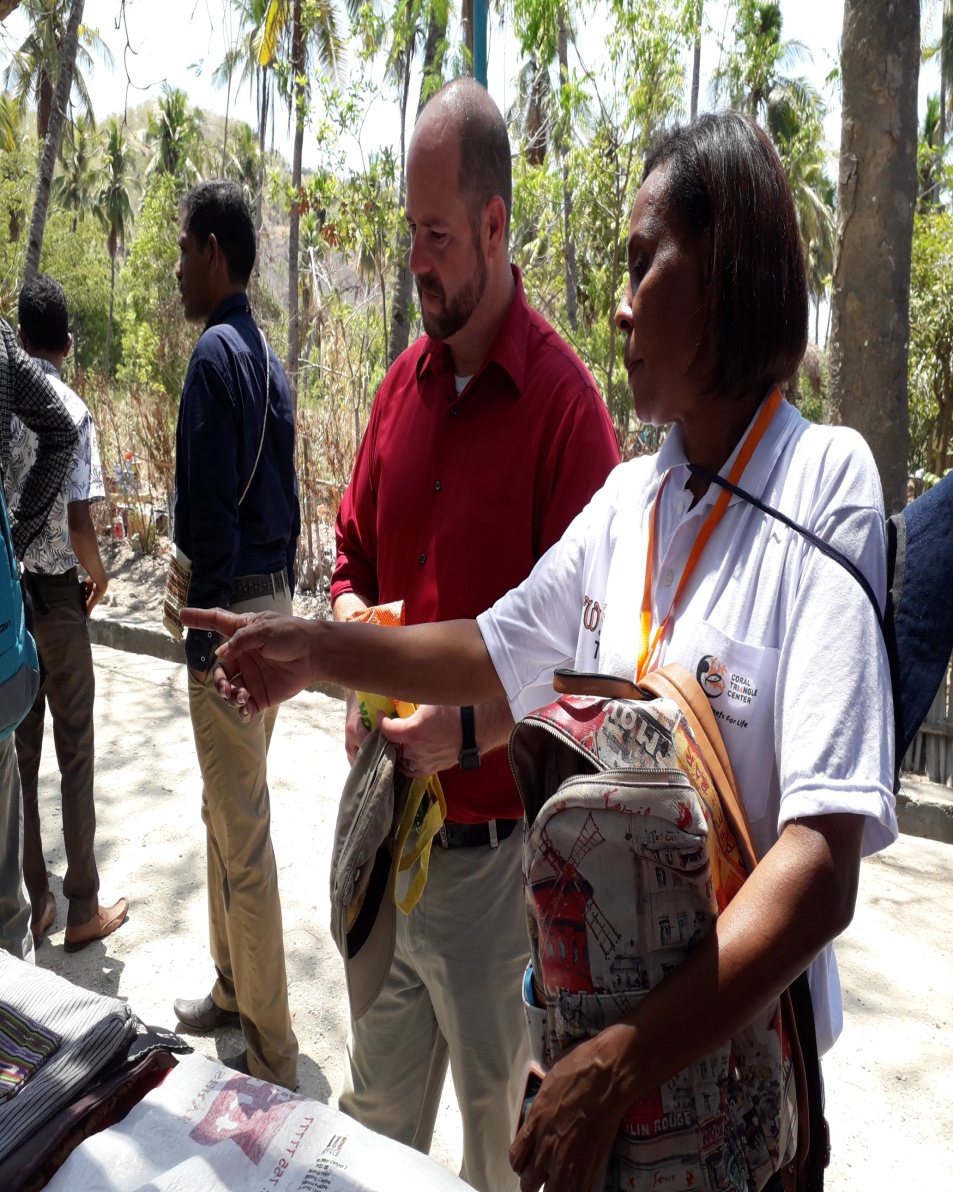 Visitant buy the product from households plastic and clothes bags
National Director of Fisheries with Sub District Administrator starting to plant Mangrove in Conservation area. Sept  22, 2018. Vila Atauro TL
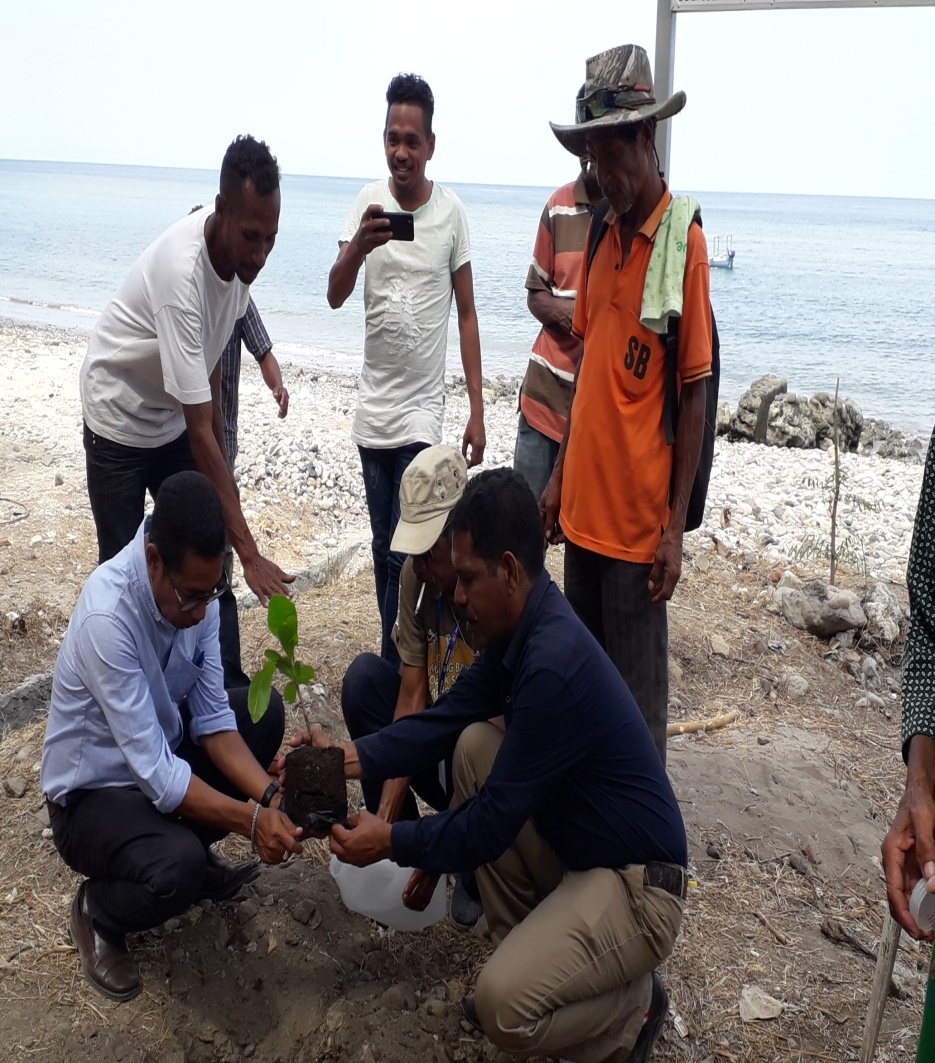 Progress Activity implementation & timeline
Note:
Activity not realize
Activity realized
Continue to monitoring activity
Thank you
Obrigado